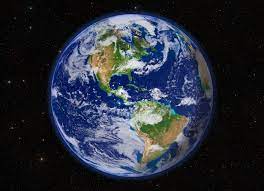 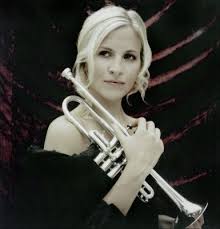 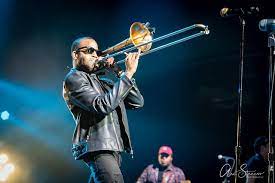 Welcome back to…..
Planet Brass!
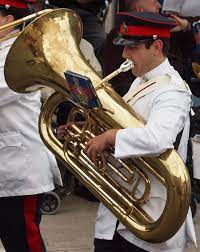 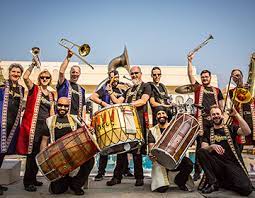 With Mr. Rose
Autumn Term …..  Bollywood Brass

Lesson 9 – Bhangra Groove!
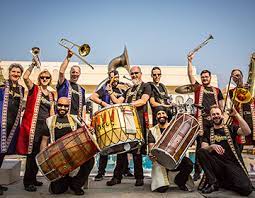 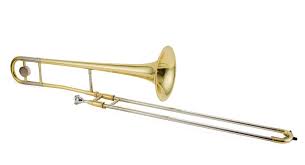 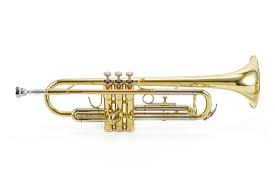 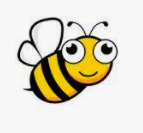 Revision – How  to BUZZ
3. Leave a small gap (aperture)
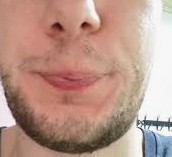 1. Tiger Teeth
2. Feed the tiger
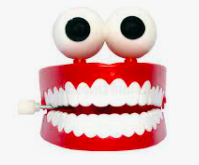 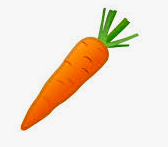 4. Put a mouthpiece to your lips
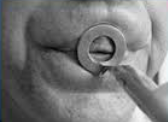 Copy Me – Answer me……
Either copy the melodic phrase you hear 
or answer it with one of your own.
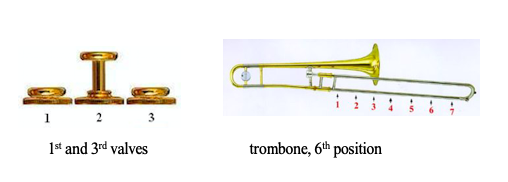 D
C
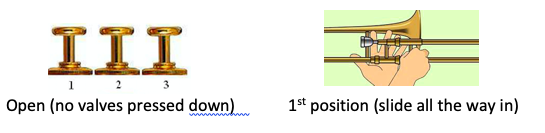 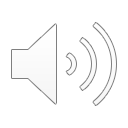 [Speaker Notes: Perform a line at a time,
Do in 3 groups, group 2 start after group 1 finishes first line]
Let’s Play….
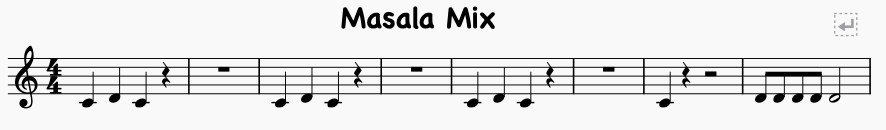 The MIDDLE 8
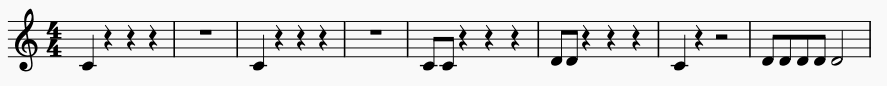 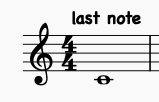 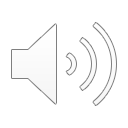 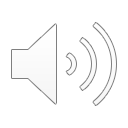 The Sousaphone
Named after an American band leader, John Philip Sousa. It wraps around the player to make it easier to march with!
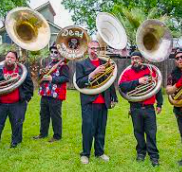 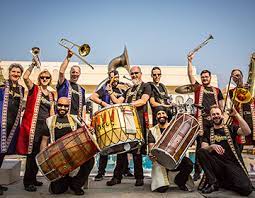 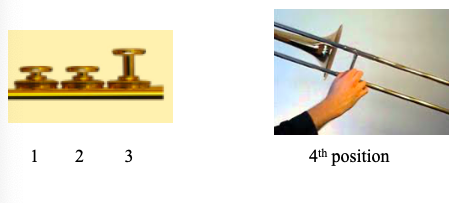 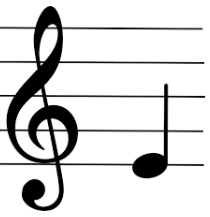 E
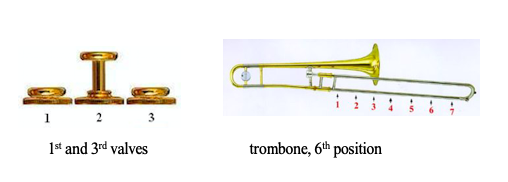 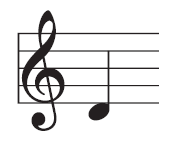 D
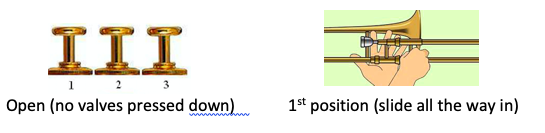 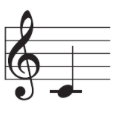 C
TRY
Reading & writing music
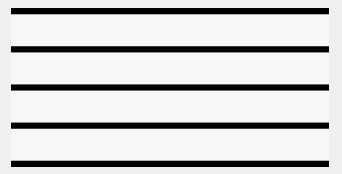 Draw 5 lines
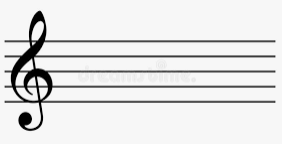 Try drawing a treble clef
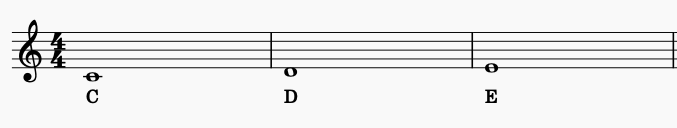 Write the notes C, D and E
Bhangra Groove
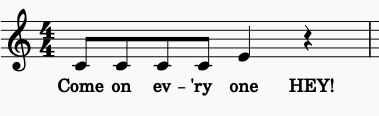 1.
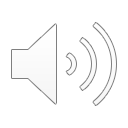 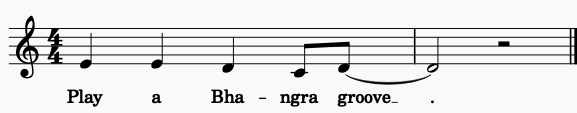 2.
Learn each melodic phrase – 1, 2 and 3
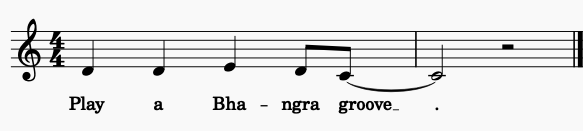 3.
What have we learned in Lesson 9 of Bollywood Brass?
About the sousaphone
Playing and reading the notes
C , D and E
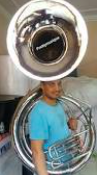 How to draw a treble clef and write the notes C, D and E
Answering and Improvising
Bhangra Groove